온맘다해
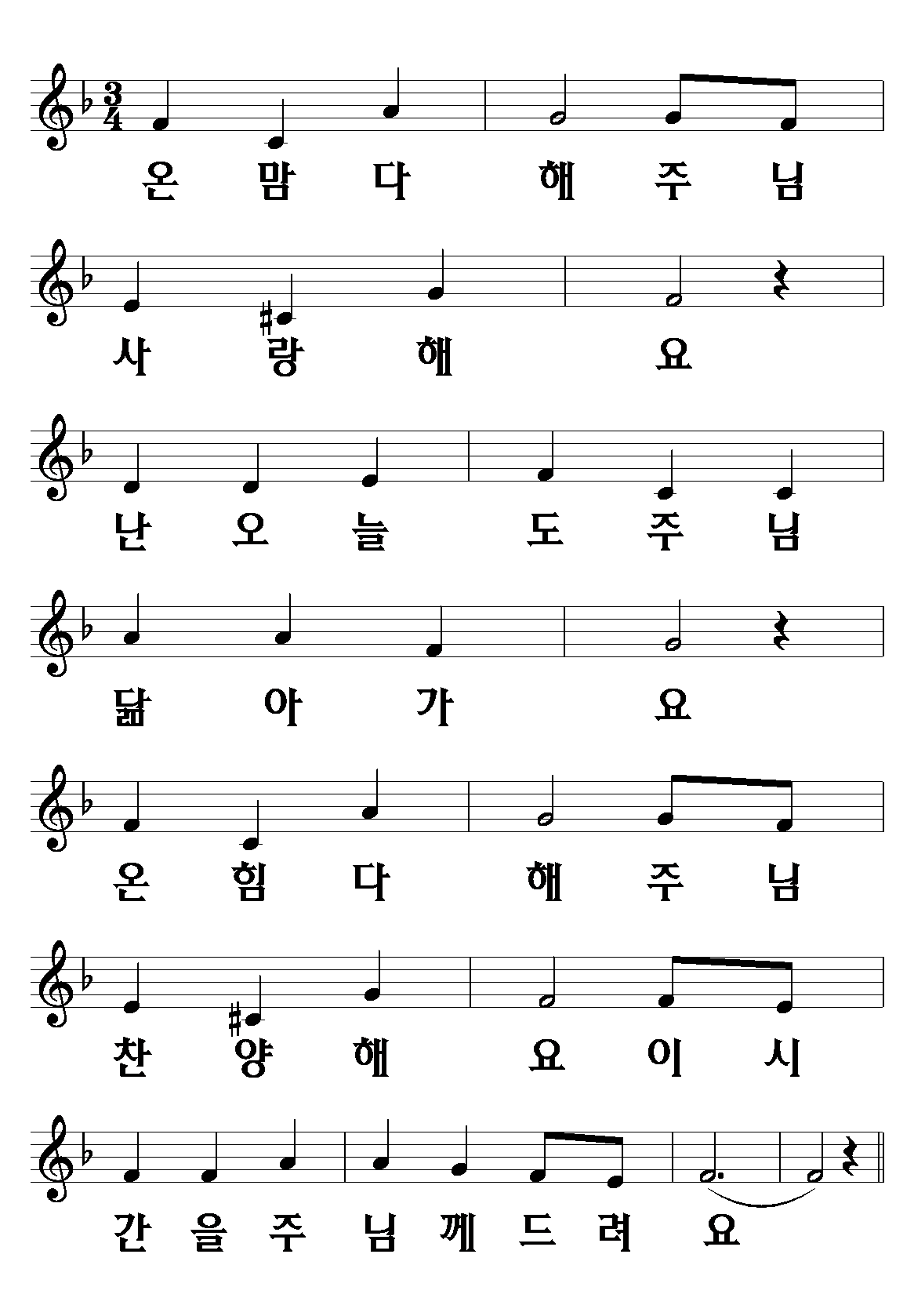 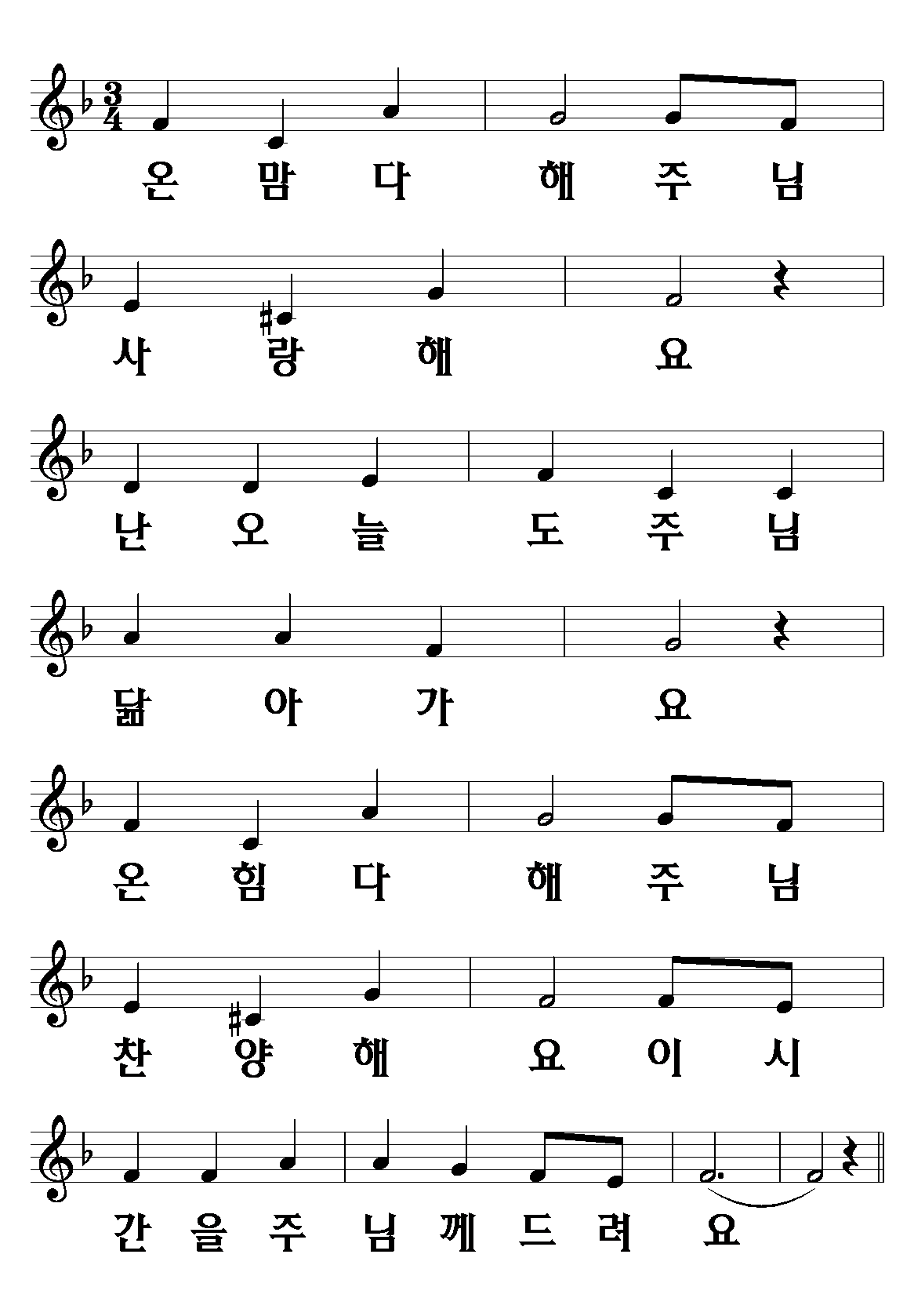 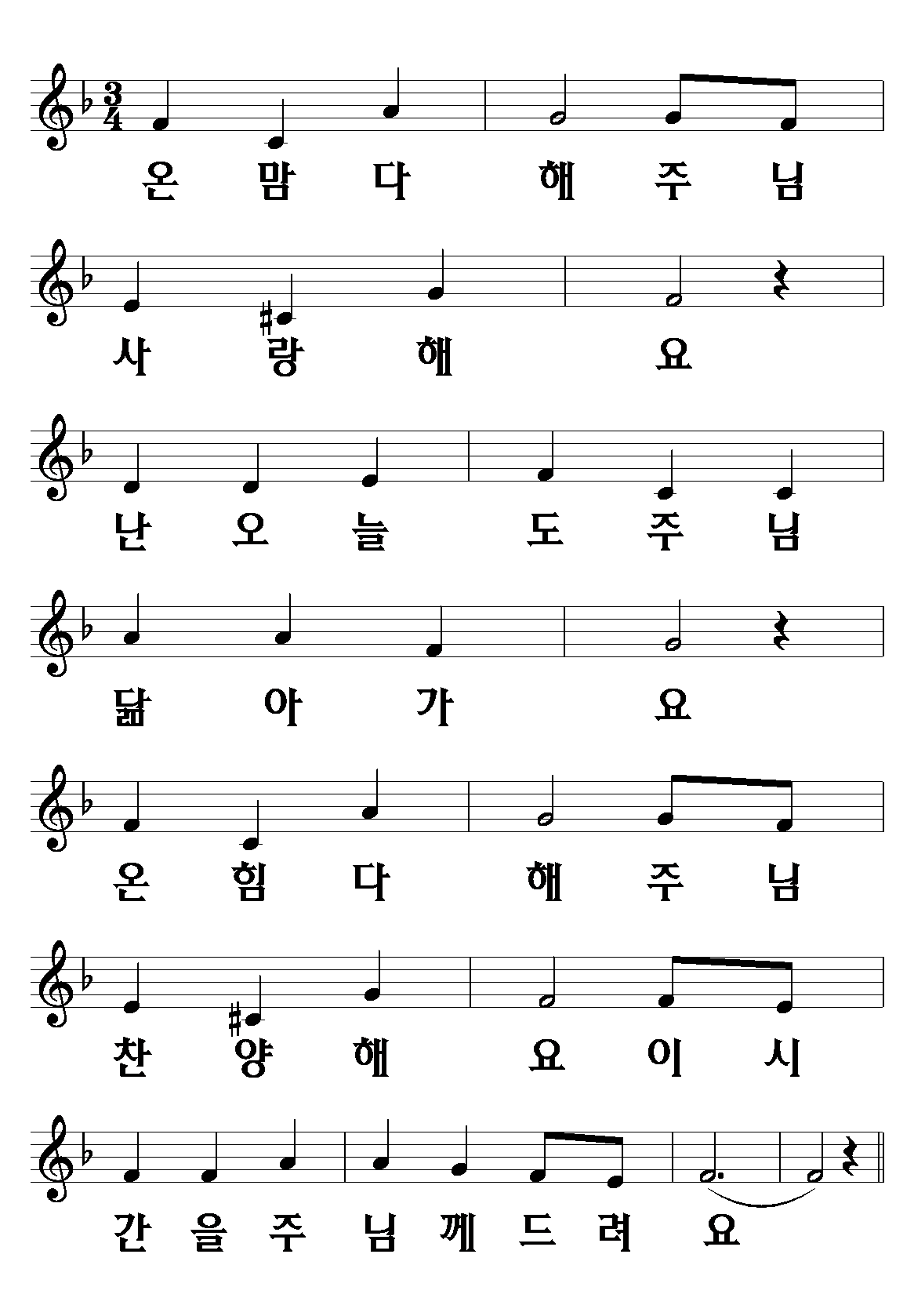 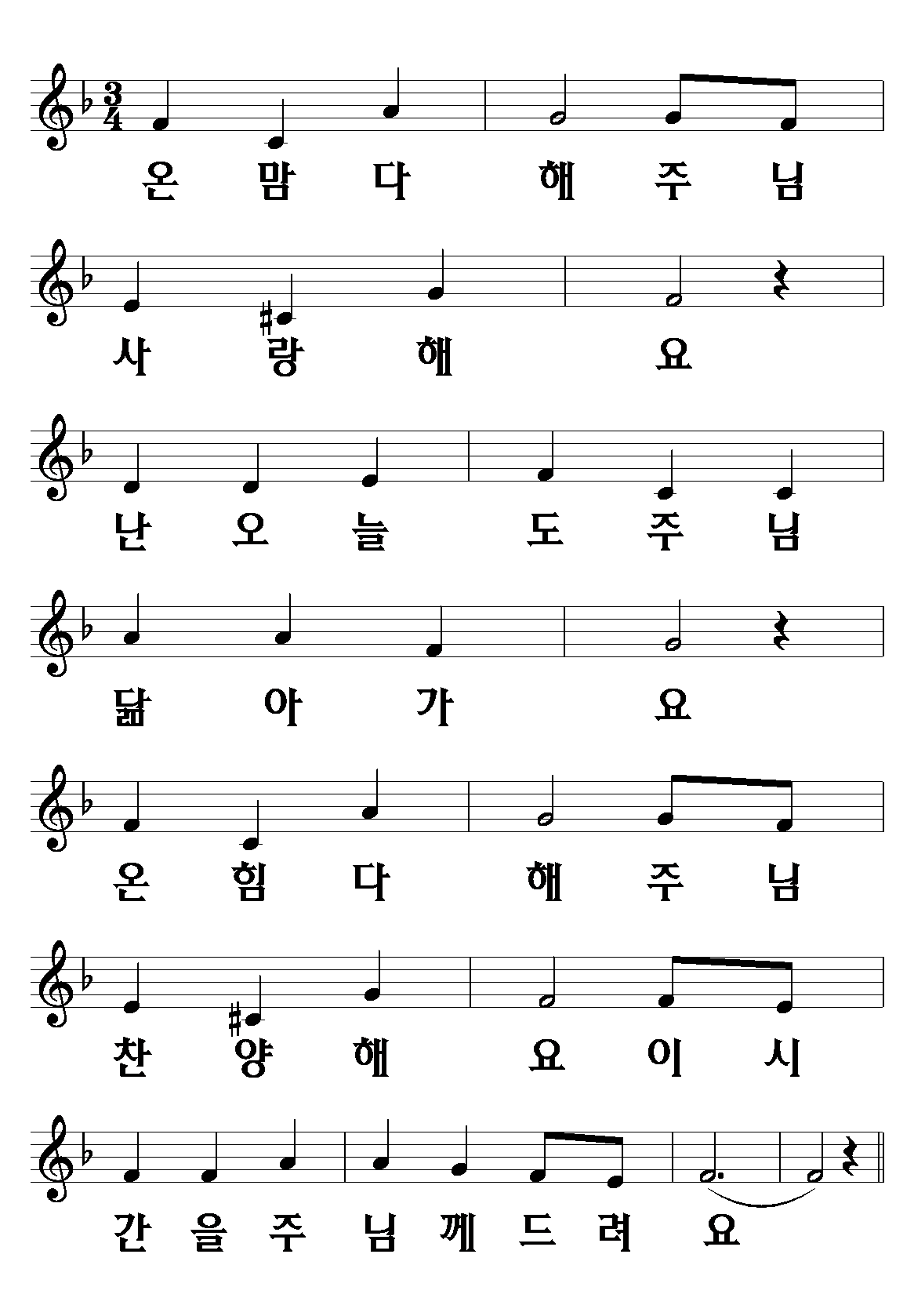 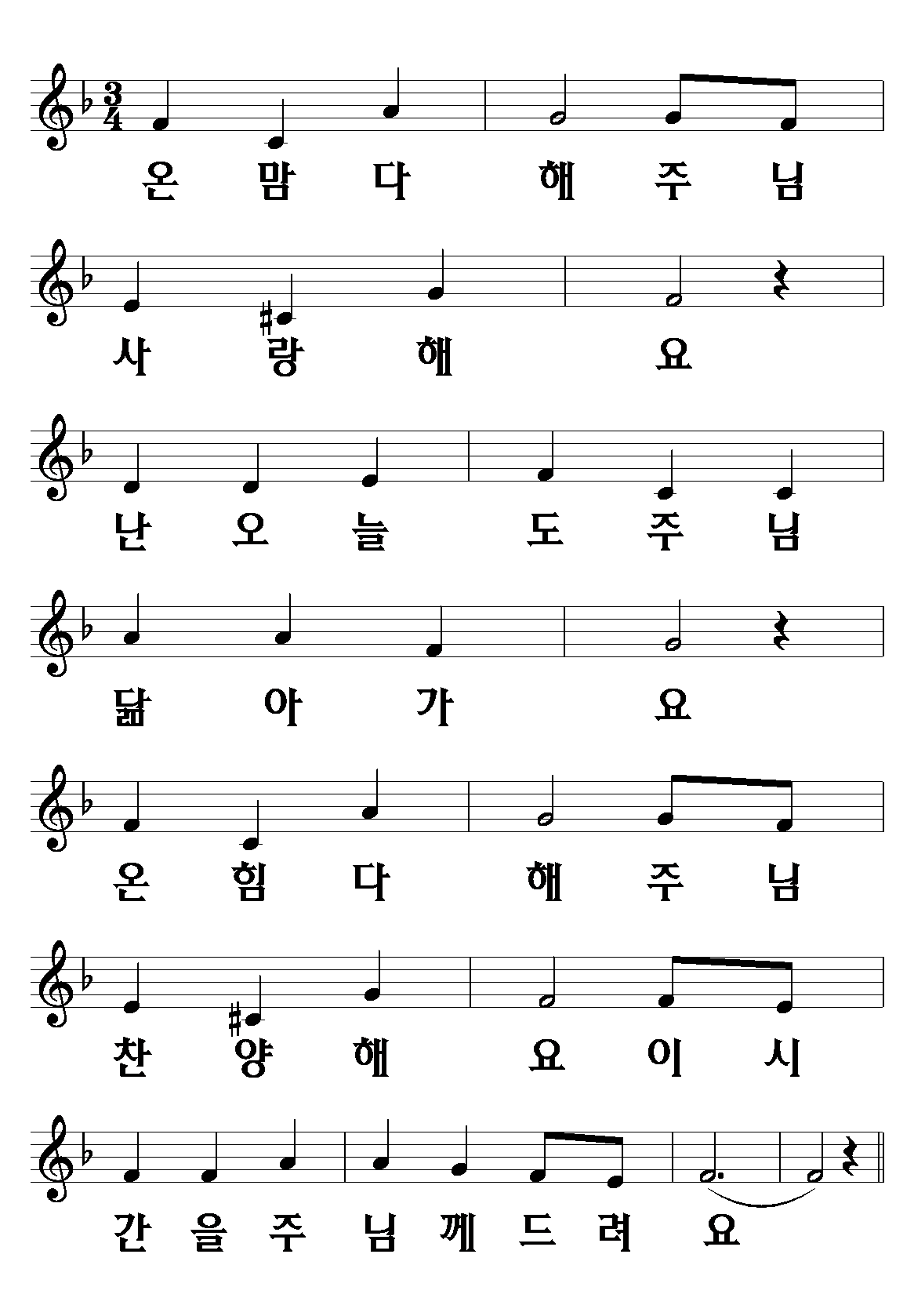 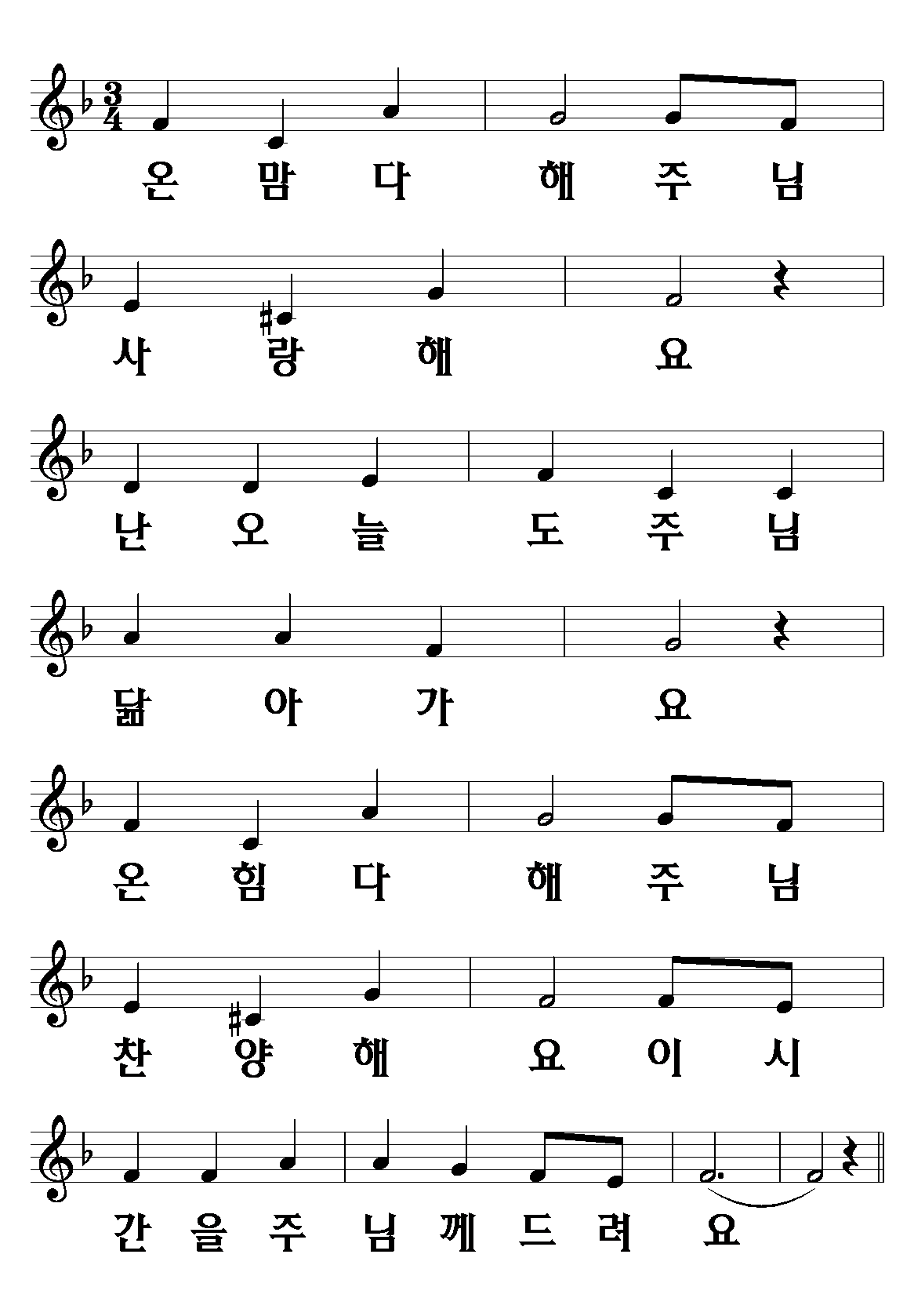 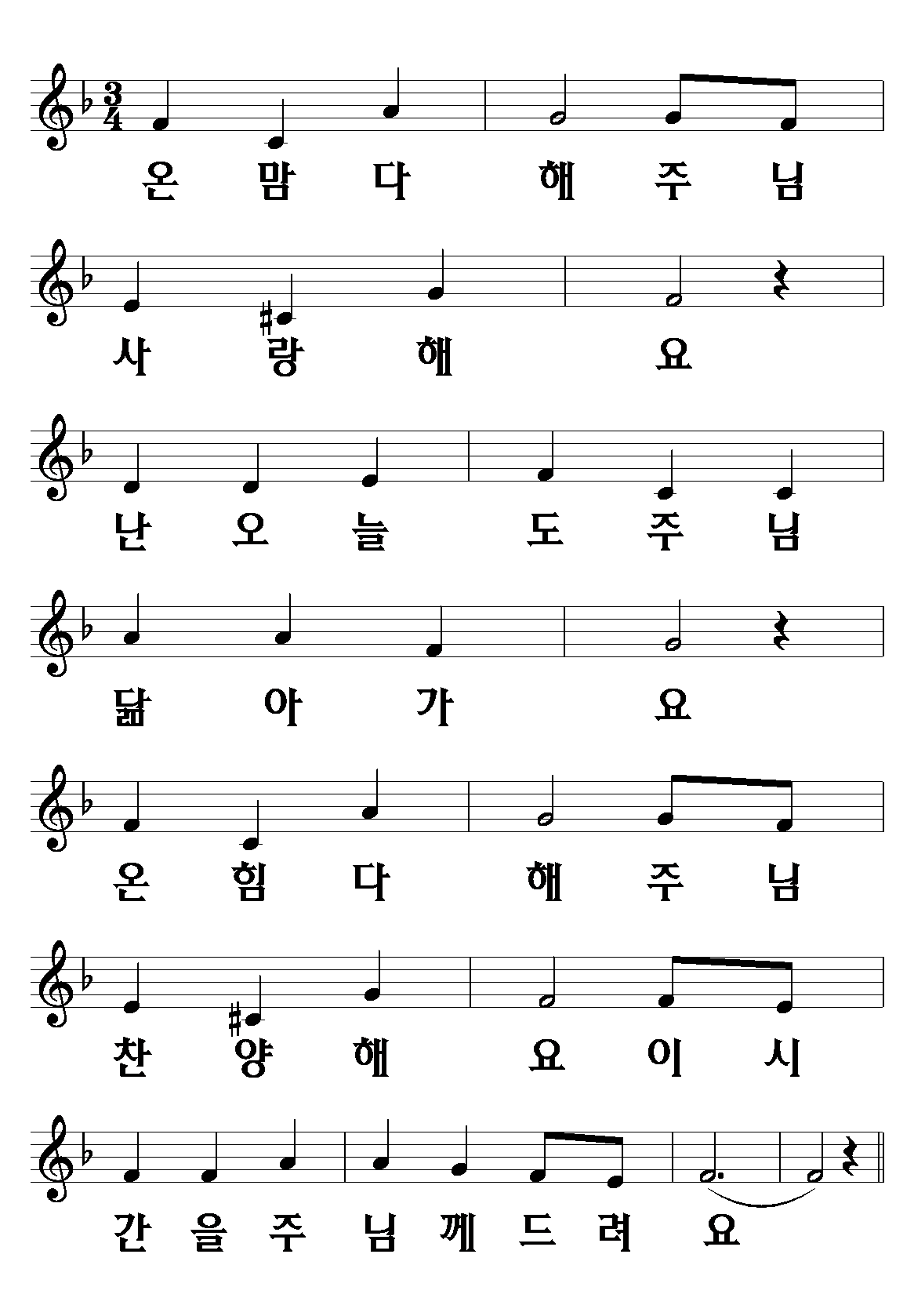 온유한교회 아동부